HOW TO TEACH THE BAND
(and by band, I mean the kids who don’t play instruments… the Color Guard)

Presented by Chris Moss
2014 SCMEA In-Service Convention
SCMEA 2014
Why are we here?
Many band programs and their directors are finding color guard classes within their daily schedules.

Who teaches these classes?

How should a guard class be structured on a daily and long-term basis?
SCMEA 2014
Why Color Guard class?
The most obvious reason: MORE REHEARSAL TIME!!!

If “band” is offered every day, then guard should be as well.
If “band” is offered year-round, then guard should be as well.

How is guard class different than a normal rehearsal?
Teaching (not cleaning ) Color Guard
SCMEA 2014
SCMEA 2014
What makes a great Color Guard?
The WHAT
The HOW
SCMEA 2014
Why is dance training so important?
SCMEA 2014
Technique Training vs. Choreography
Every note… every rhythm… 

Every body position… every equipment technique…
SCMEA 2014
Adapting the National Standards
Singing, alone and with others, a varied repertoire of music.

Performing on instruments, alone and with others, a varied repertoire of music.
Dancing, alone and with others, a varied repertoire of dance styles.
Performing on all pieces of equipment, alone and with others, a varied repertoire of choreography.
SCMEA 2014
Adapting the National Standards
Improvising melodies, variations, and accompaniments.
Composing and arranging music within specified guidelines.
Reading and notating music.
Improvising simple combinations and phrases.
Writing choreography within specified guidelines.
Learning and translating choreography.
SCMEA 2014
Adapting the National Standards
Listening to, analyzing, and describing music.

Evaluating music and music performances.
Understanding relationships between music, the other arts, and disciplines outside the arts.
Watching, analyzing, and describing performances.
Evaluating color guard performances.
Understanding relationships between color guard and the other arts.
SCMEA 2014
Adapting the National Standards
Understanding music in relation to history and culture.
Understanding dance and music in relation to history and culture.
SCMEA 2014
In Color Guard, do students learn about music?
Perhaps that’s not the right question…

Does our color guard class TEACH students about music?
PLANNING FOR DAILY CLASSES
SCMEA 2014
SCMEA 2014
How are classes divided?
Equipment Day
Dance Day
SCMEA 2014
Traditional Band Rehearsal Topics
Breathing
Long Tones
Articulation
Scales and Arpeggios
Chorales and Etudes
Musical Repertoire
SCMEA 2014
Breathing
DANCE – Breathing Exercises

FLAG – Moving Spins

WEAPON – Moving Spins
SCMEA 2014
Long Tones
DANCE – Port de Bras (Barre class)

FLAG – Drop Spins

WEAPON – Spins (Traditional and Non-Traditional)
SCMEA 2014
Articulation
DANCE – Leg Articulation 

FLAG – Pull Hits
FLAG – Cones

WEAPON – Catching Exercises
WEAPON – Flourishes
SCMEA 2014
Scales and Arpeggios
DANCE – Adagio (Port de Bras and Leg Articulation)

FLAG – Tosses

WEAPON – Tosses
SCMEA 2014
Chorales and Etudes
DANCE – Across the Floor and Combinations

FLAG – Across the Floor and Combinations

WEAPON – Across the Floor and Combinations
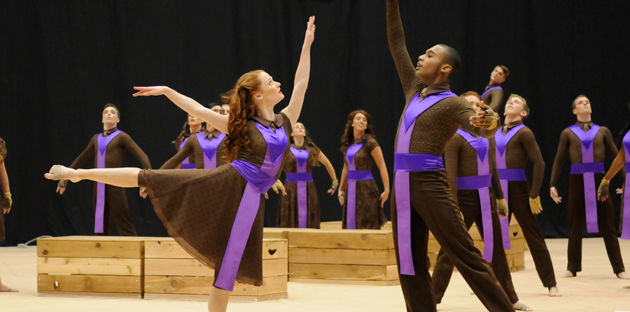 SCMEA 2014
Musical Repertoire
Choreography
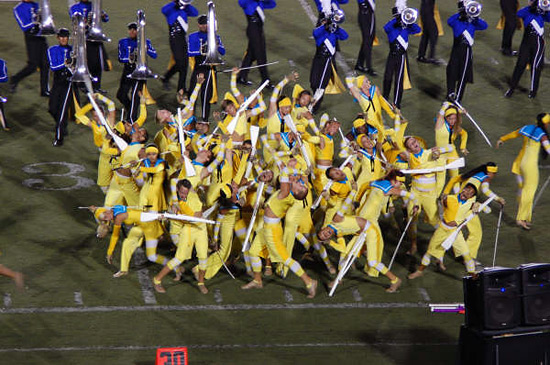 LONG TERM PLANNING
SCMEA 2014
SCMEA 2014
Yearly Plan
Post Band Camp / Early Marching Band
Competition Season
TWO WEEKS OF FUN!!!
Winter Training
Winter Competition Season
Design Projects
More FUN!!! And Auditions
Additional Materials
Clinic Notes

Educational Videos List

Jen’s Music List